Обучение по статистика
Екип:
Д-р Добри  Данков
          учител по математика в ПЧМГ,     главен асистент Институт по механика БАН;
Христо Христов
          програмист и инженер физик,  
          учител в Учебен център „Когито“
Камелия Цанова 
          учител по английски език и     български език и литература в ПЧМГ
Защо точно състезанието по статистика
Христо Христов откри информация в интернет за състезанието и предложи да участваме.

Аз  като учител по математика на 9 клас им предложих.

Оформиха се два отбора и предложих на тяхната класна Камелия Цанова да е ръководител на единия отбор.

След жребий отборите вече бяха с ментори и готови за участието.
Подготовка
Децата имаха предварителна подготовка от часовете по математика.

Един път седмично в рамките на 2 месеца се срещахме (онлайн), като обсъждахме задачите, които са давани минали години и избирахме данни от Евростат и поставяхме задача на двата отбора да направят анализ.

В началото на тази година събрахме данните за валутните курсове на щатския долар, ахглийската лира, евро, японска иена и биткойн, както и цените на злато, сребро, платина, природния газ, нефта и кафето от 2000 година до днес за всеки ден. Целта беше да се направи анализ на тези данни.

Основните материали: Учебници за 8-10 клас IB program.
Мотивация
Мотивацията в нас
Рая Раденкова
Пламена Павлова
Мартина Хаджиколева
С какво г-н Данков се отличава от останалите учители?
Организира нестандартни събирания като походи в планината и по този начин ни показва лично отношение и подобрява екипната ни работа.
Може лесно да си комуникираме с него за всичко без да ни съди.
Не се страхува да греши пред нас и често заедно мислим върху задачи, които не можем да решим.
Приема ни за равни без да показва, че той знае и може повече от нас като даже понякога се съветва с нас.
С какво г-н Данков се отличава от останалите учители?
Готов е да ни помогне ако може с различните предмети както и ако се нуждаем от съвет.
Съобразява се с нашата натовареност и ни дава постижими срокове, в които да пишем домашните.
Кара ни да се чувстваме у дома си, докато сме в класната стая. Позволява ни да ядем в часа и даже самият той ни черпи.
Много по-разчупен е от останалите учители и винаги се старае да ни разсмива и да ни е забавно в часовете.
Малко снимчици
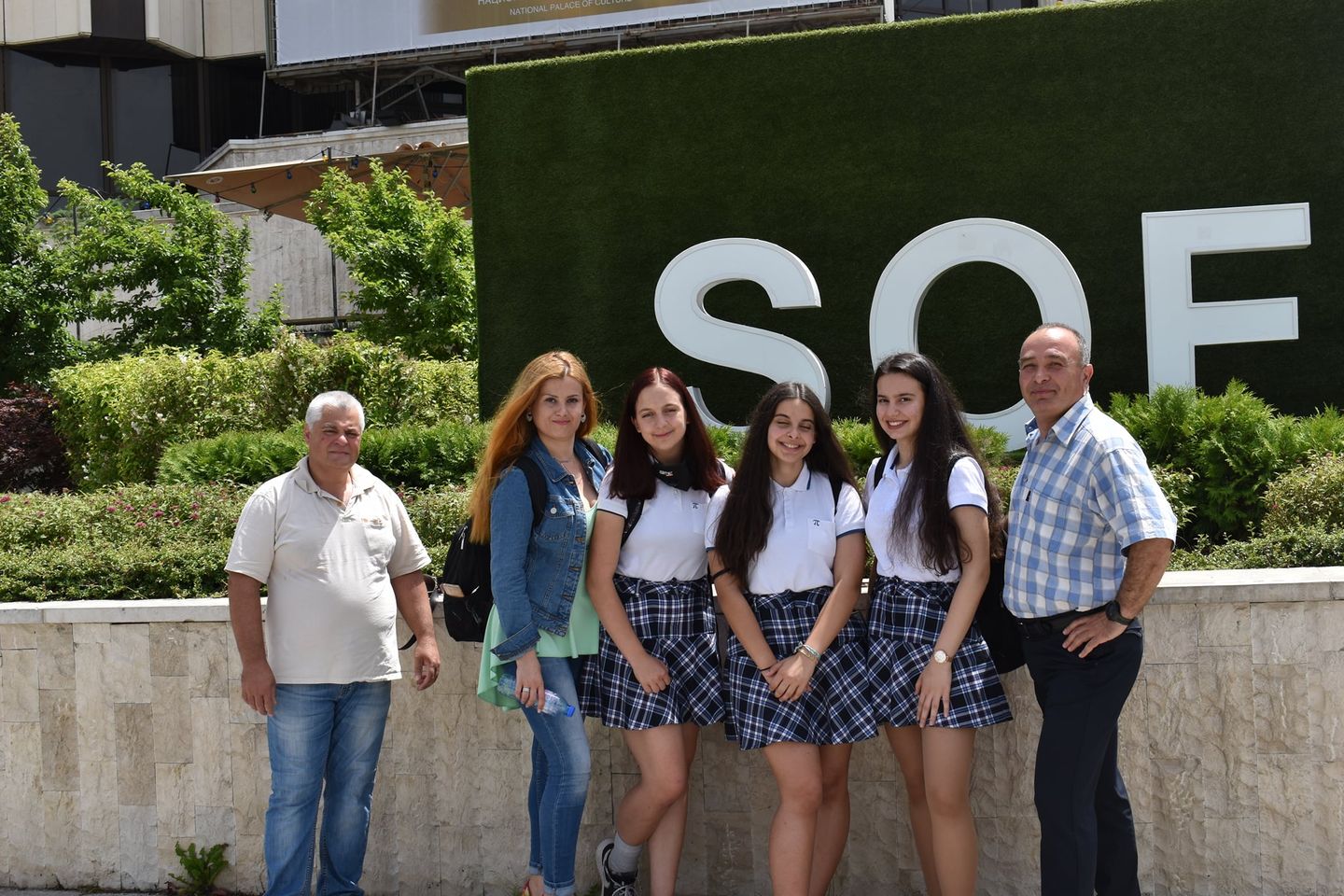 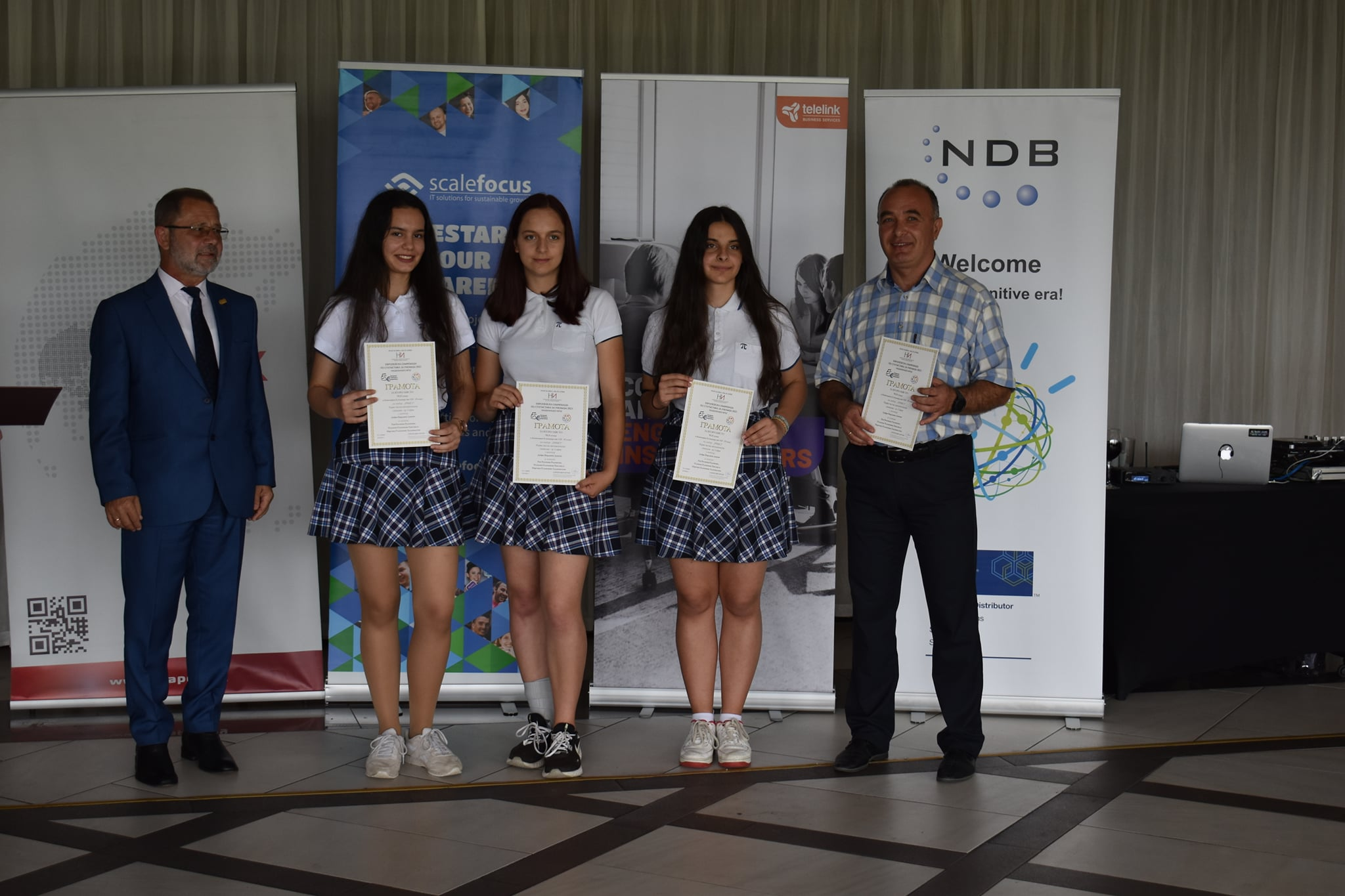 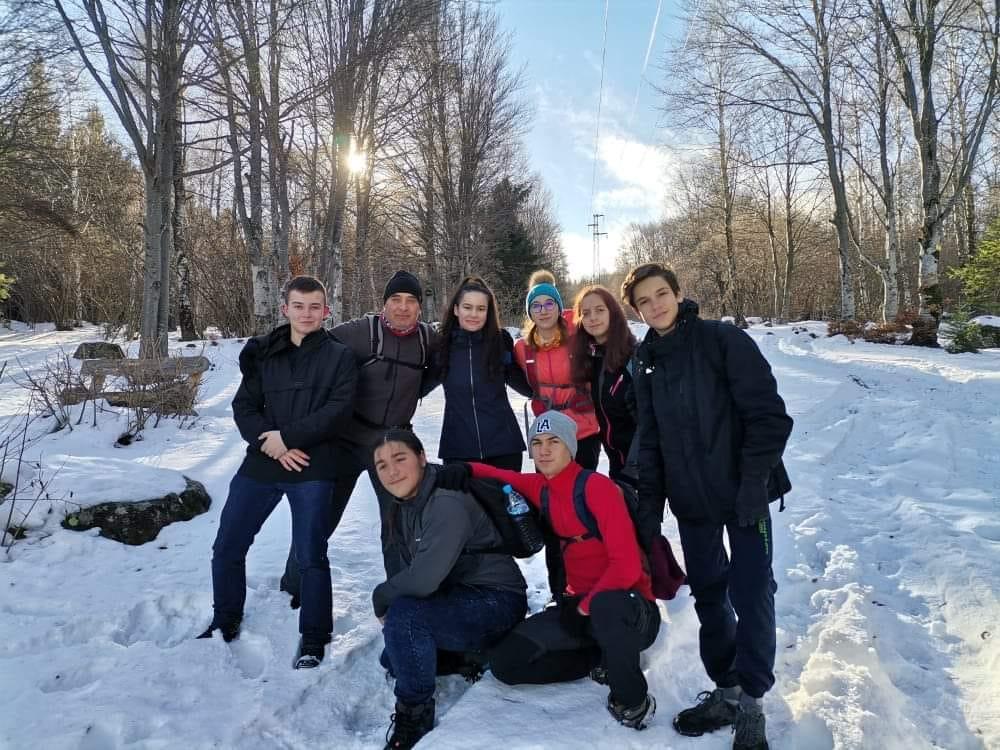 Как ни подтиква да знаем повече?
Показва къде ще можем да приложим знанията си по-късно в практиката.
Разширява знанията ни в областта на математиката като ни дава повече от това, което е написано в учебниците.
Има различен подход към ученето.
Очаква повече от нас и дава повече от себе си.
Как ни подтиква да знаем повече?
Ако се налага обяснява едно и също нещо по 100 пъти и не ни се кара, когато не сме го разбрали.
Изключително важно за него е всеки ученик да е разбрал материала преди да продължи нататък.
Показва ни, че оценките не винаги са правилното мерило за оценяване и е по-важно какво сме разбрали и научили.
Как ни накара да се запишем на състезанието по статистика?
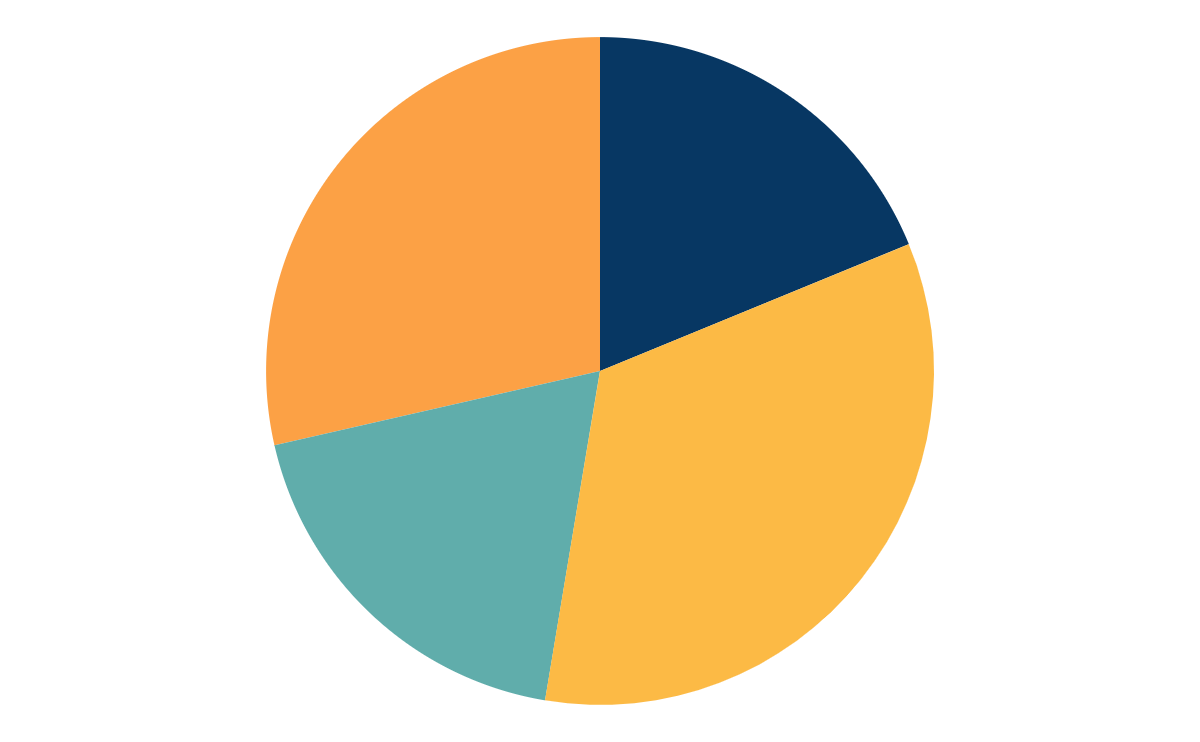 15%
29%
Парична награда
Възможност за развитие и обогатяване на знанията ни в областта на статистиката
36%
20%
Представи го като нещо забавно и ново
За него не е важно дали ще победим, а какво ще научим в процеса
Как ни окуражава да не се отказваме?
01
02
Обещава ни да ни мъчи, ако не го научим.
Надъхва ни като крещи (само в добрия смисъл)
Той не ни окуражава, а ние сами вървим напред, защото знаем, че в противен случай ни дърпа ушите.
03
04
Мисълта, че ако не си напишем домашните, той няма как да си запали камината през зимата и ще умре от студ, ни кара да ги пишем.
Винаги носете ракия в себе си!